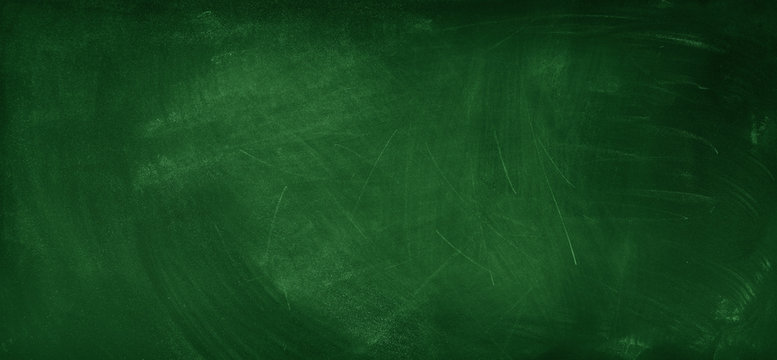 グシャの世界史探究授業　隋、唐②
唐の建国と拡大
唐の支配圏はどのように広がったのか？
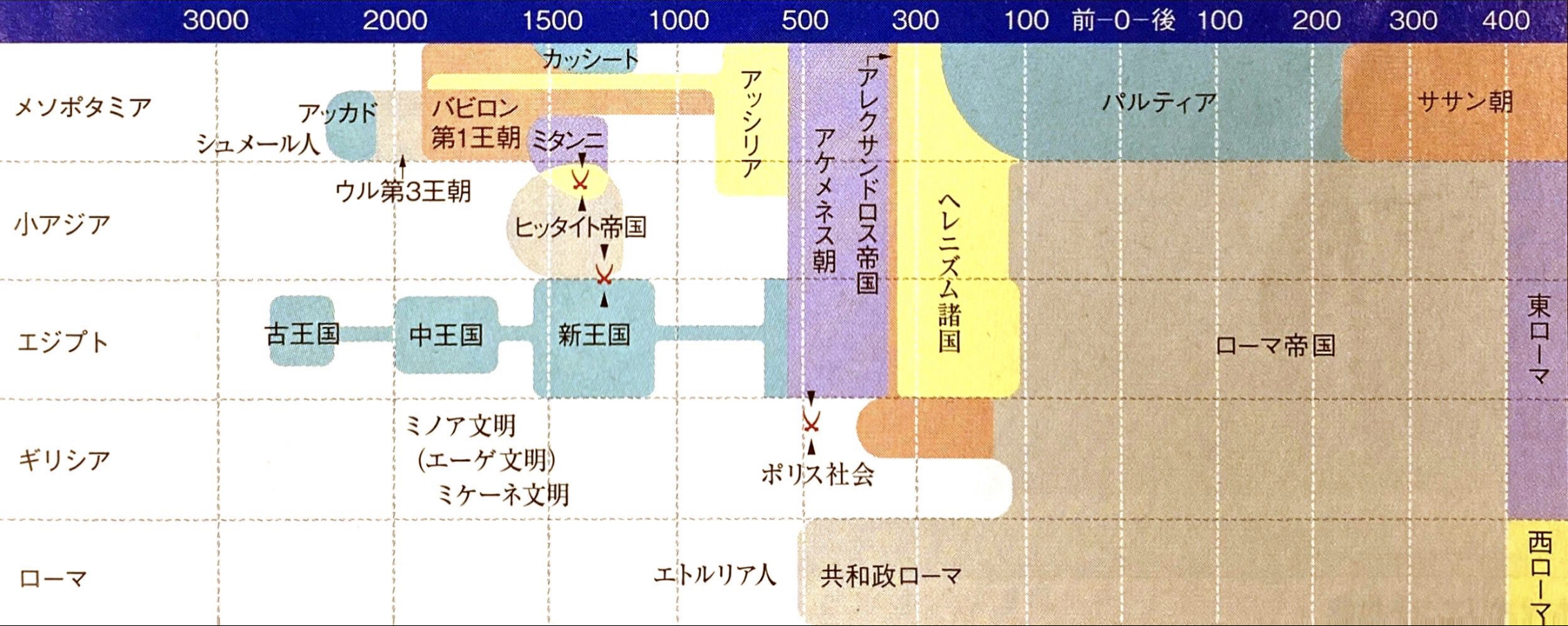 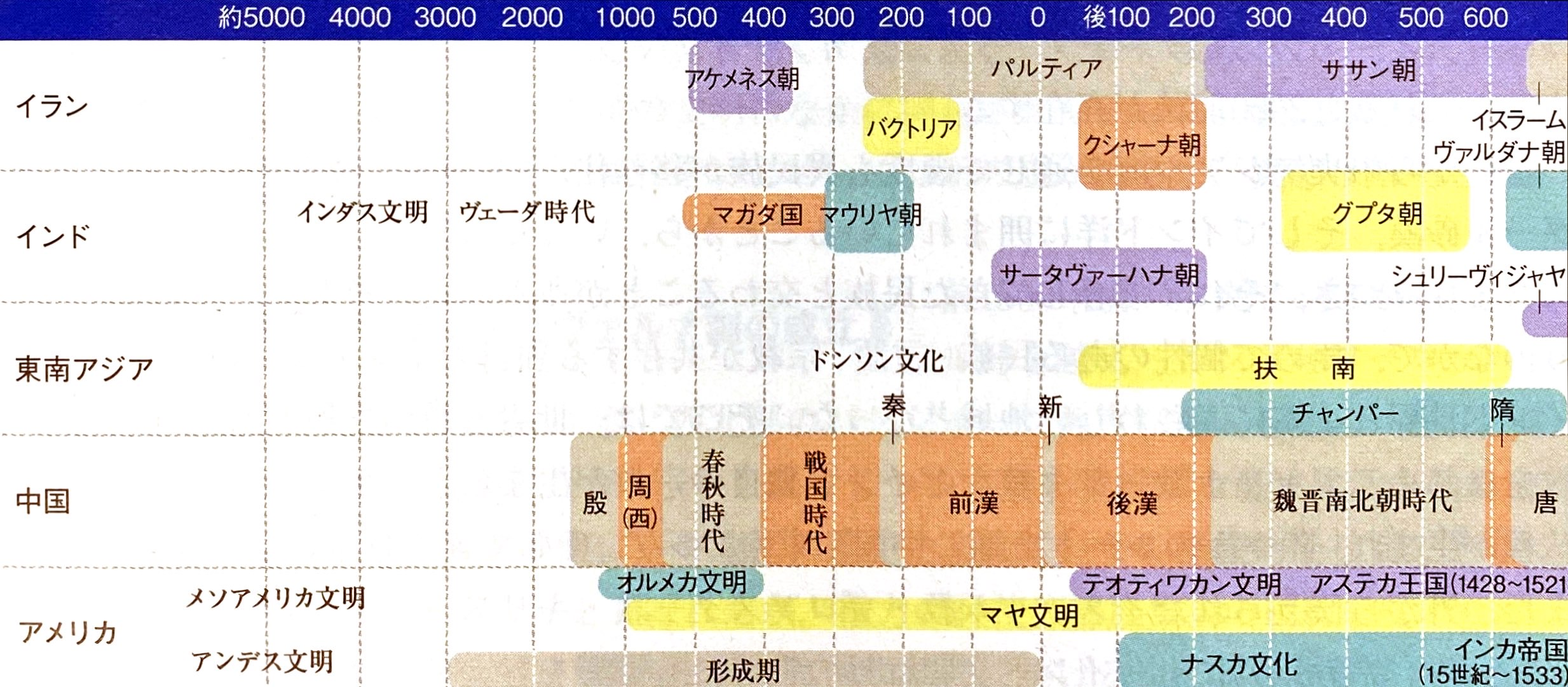 ここ
今回
出典：『詳説世界史研究』山川出版社
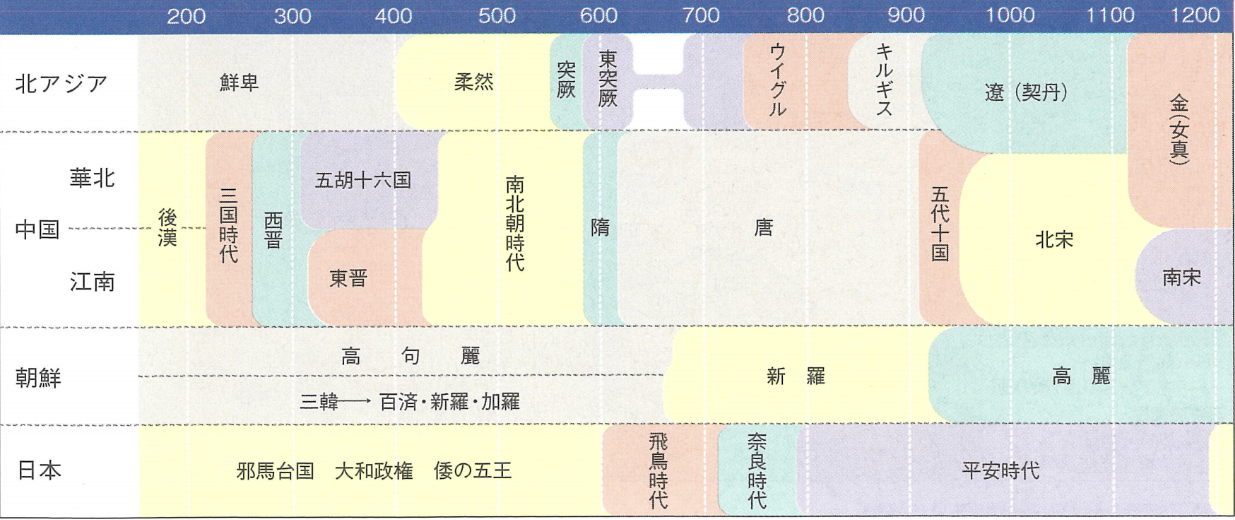 今回
資料：『詳説世界史研究』山川出版社
隋
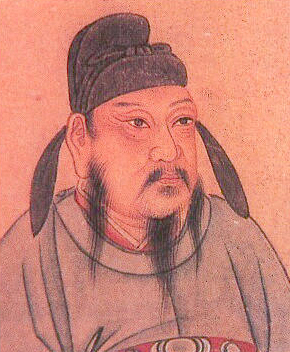 ・隋の官僚
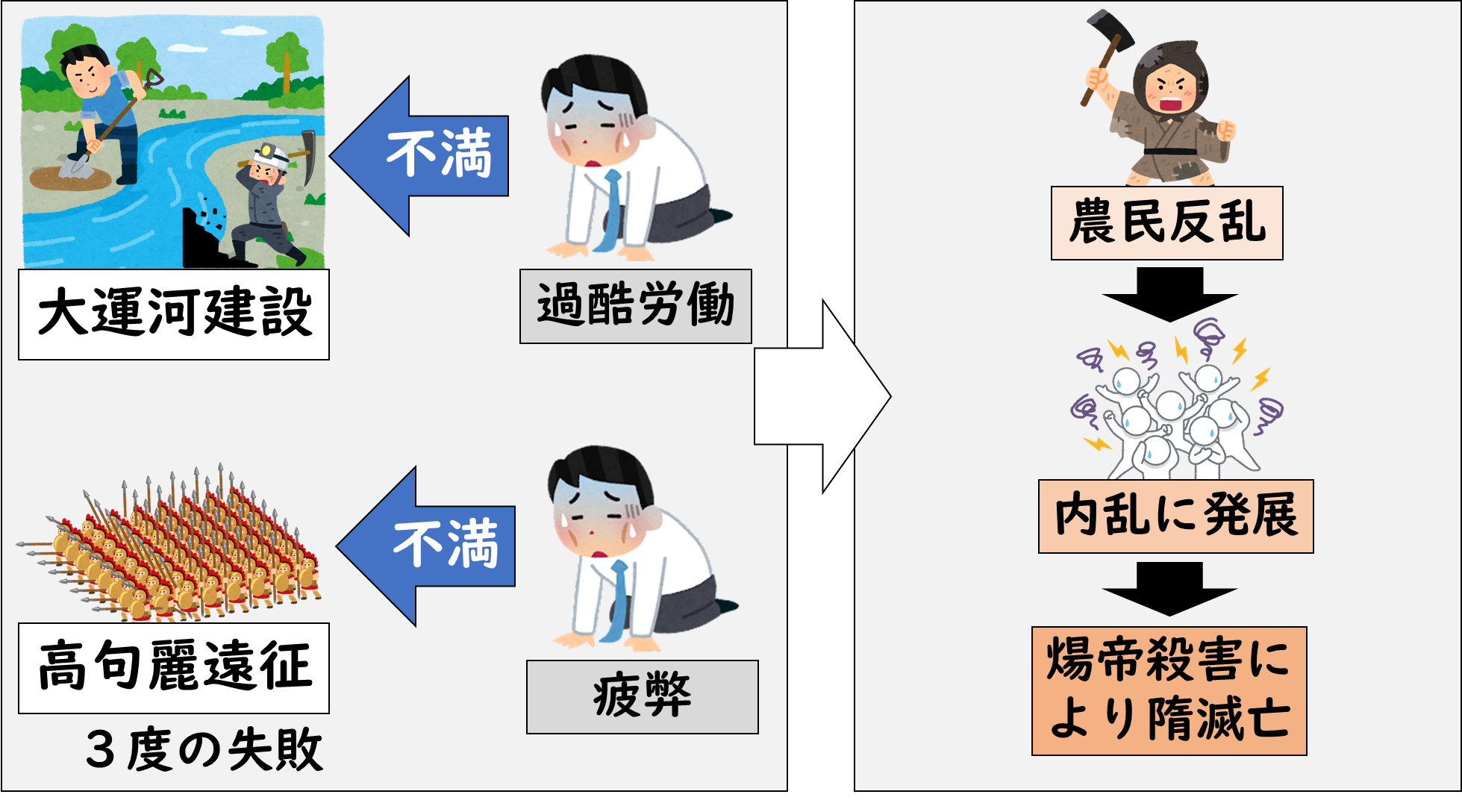 ・挙兵後、大興城を　
　占領
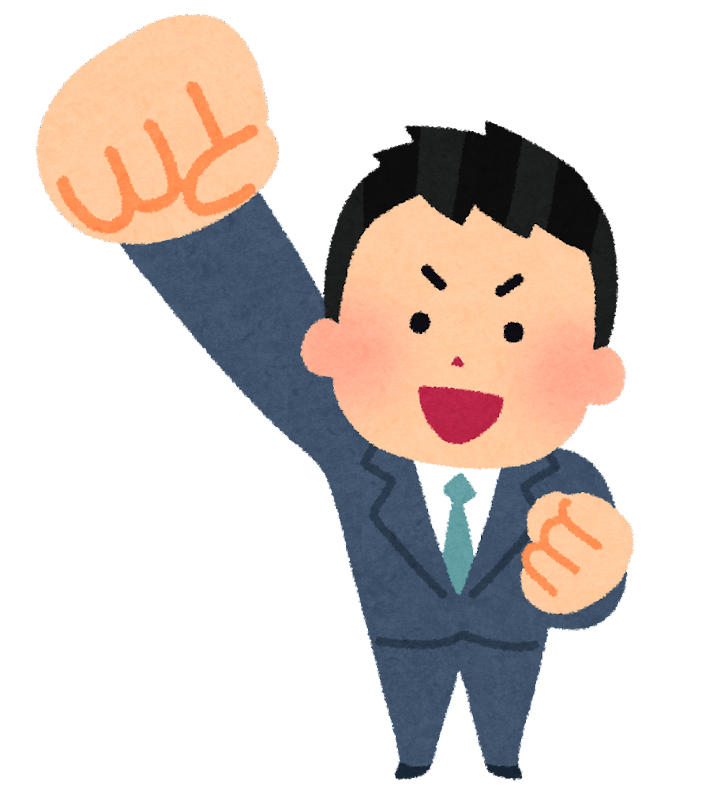 ・皇帝擁立
李淵
・煬帝の死後、禅譲によって
　皇帝（高祖）に
・唐の建国
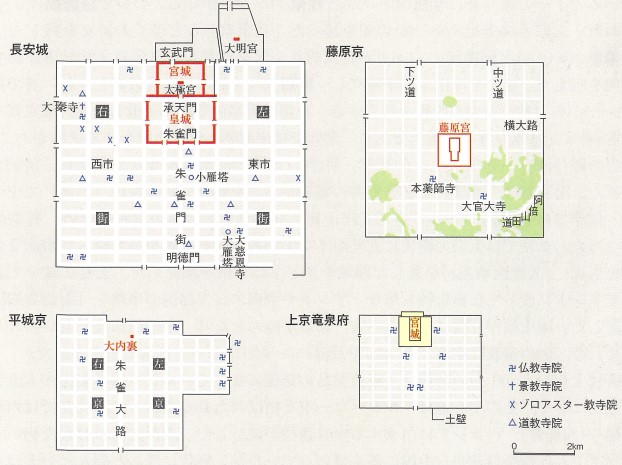 出典：『詳説世界史研究』山川出版社
北朝
隋
唐
拓跋国家
西魏
北周
北魏
拓跋氏の
血統が統治した国家

遊牧民と
漢人との
融合国家
東魏
北斉
鮮卑族拓跋氏
南朝
梁
陳
宋
斉
「玄武門の変」
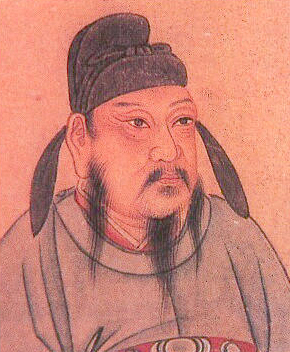 李世民のクーデター
李淵
（高祖）
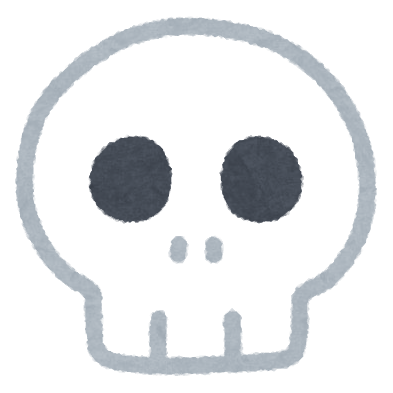 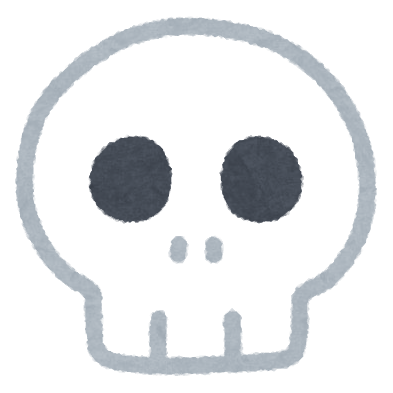 兄と弟を殺害
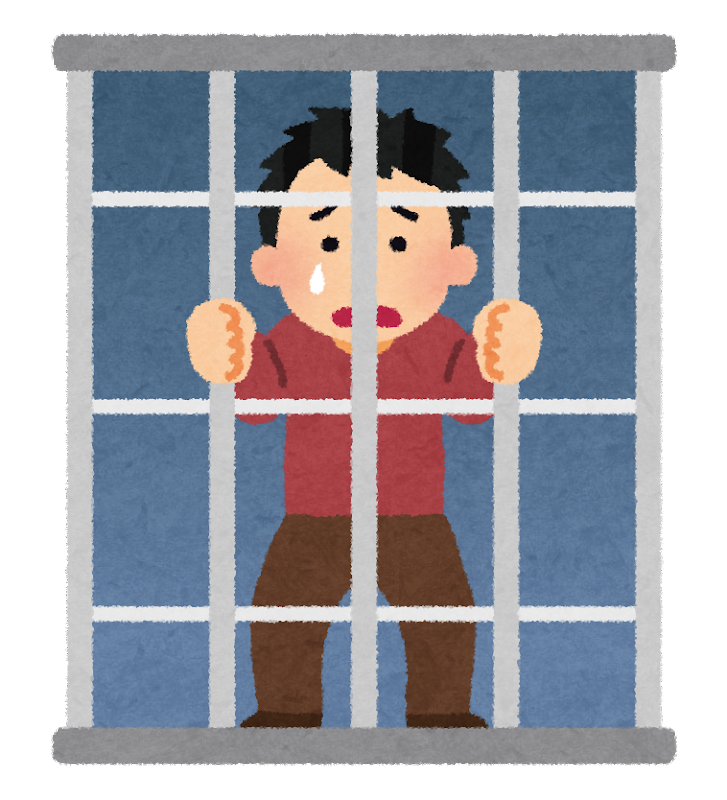 父を幽閉
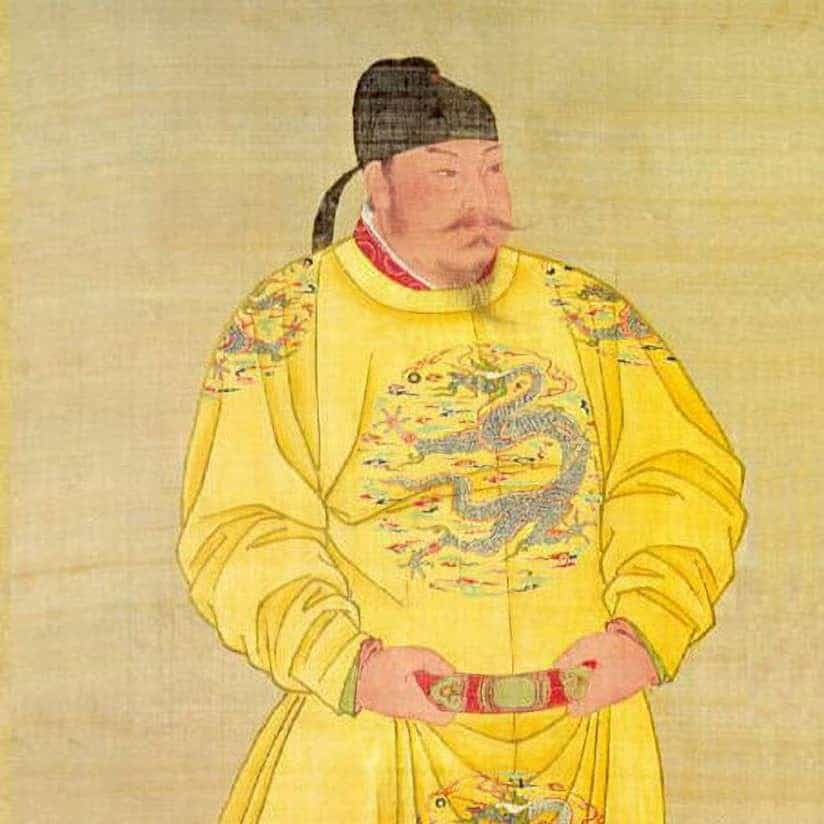 兄
弟
父（李淵）を太上皇帝へ

李世民が２代皇帝（太宗）に
皇太子
李世民
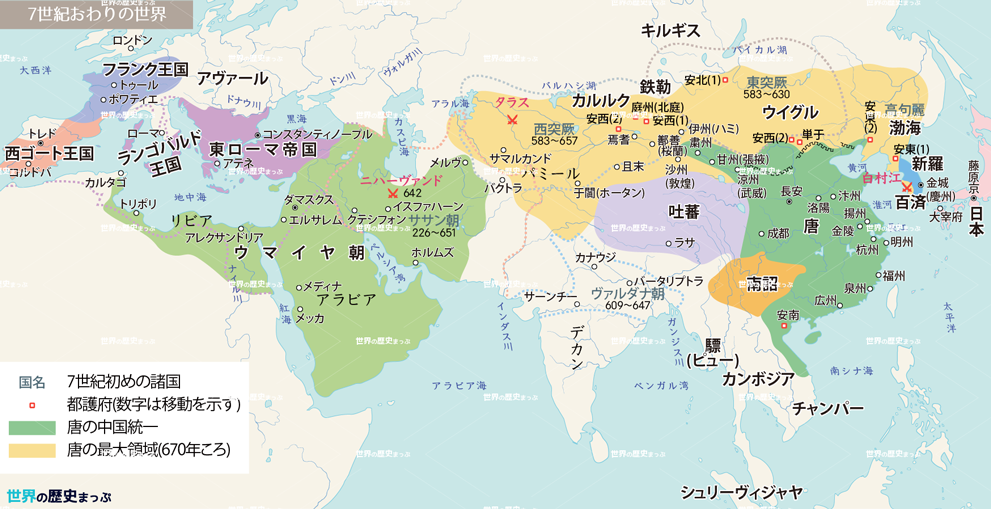 東突厥
７世紀末の唐　
資料：唐の建国と発展 | 世界の歴史まっぷ (sekainorekisi.com)
内モンゴル
内モンゴル
滅亡
A
B
東突厥
東突厥
遊牧諸民族
友好関係
攻勢
C
援軍
天可汗
中国
中国
隋
唐
「遊牧民の王」の意味
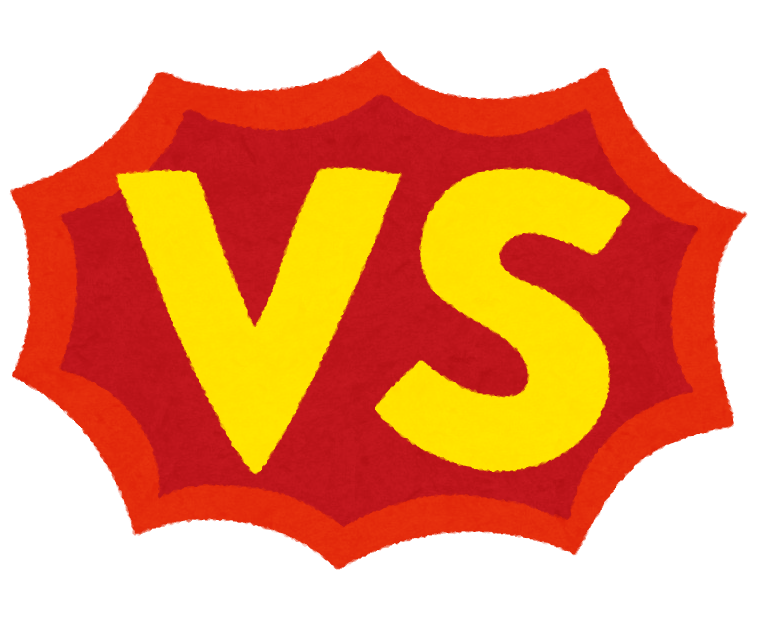 A
B
唐
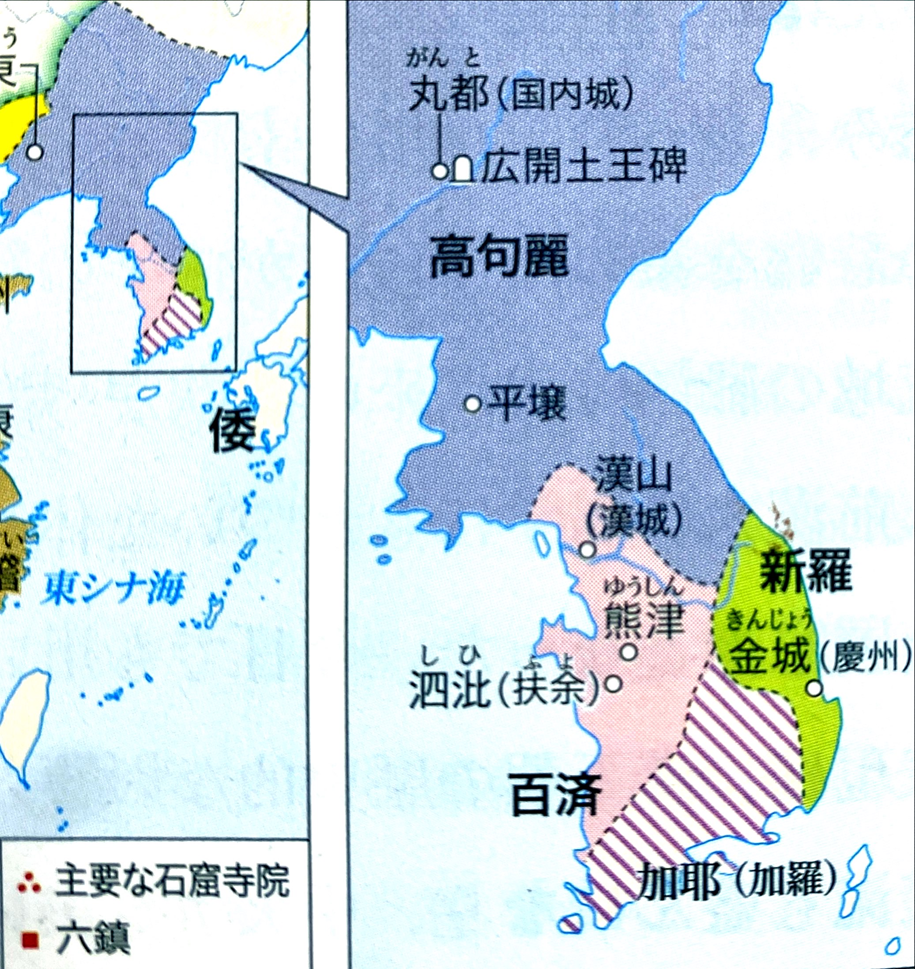 滅亡
新羅
百済
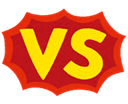 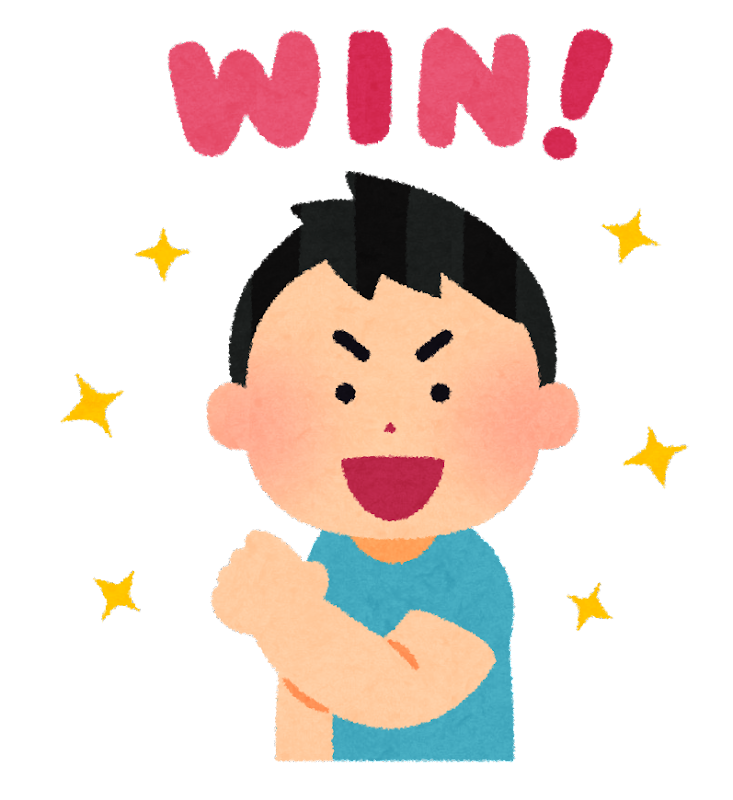 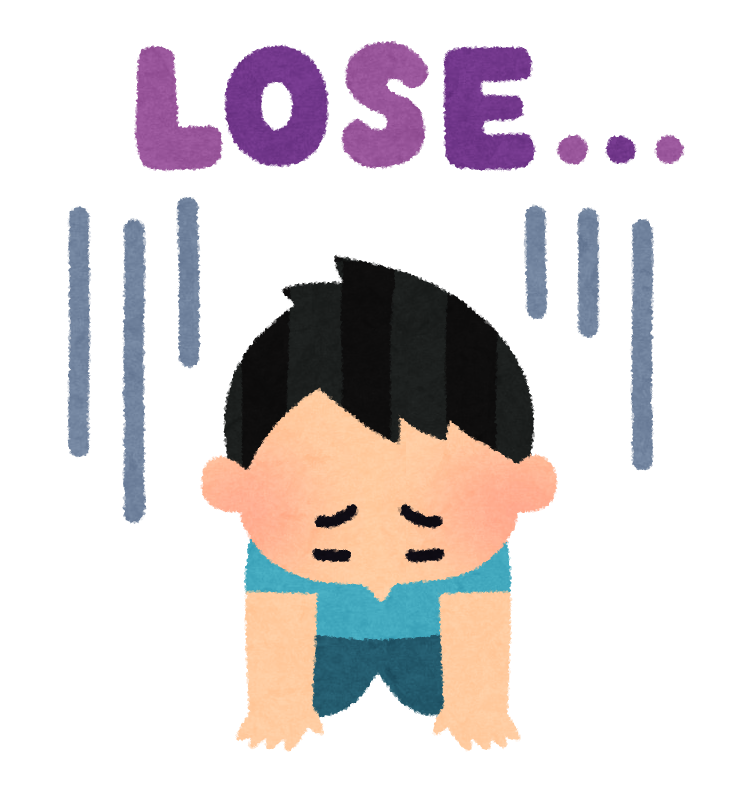 唐
倭
新羅
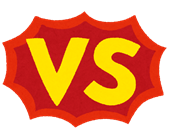 百済
唐
救援要請
倭
資料：『詳説世界史探究』山川出版社
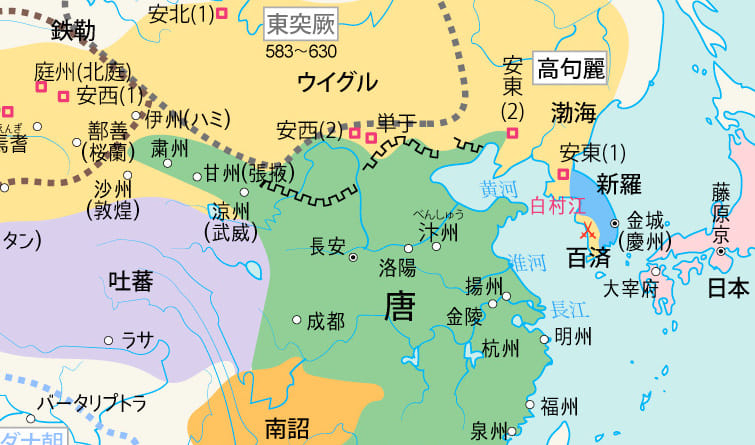 唐
百済
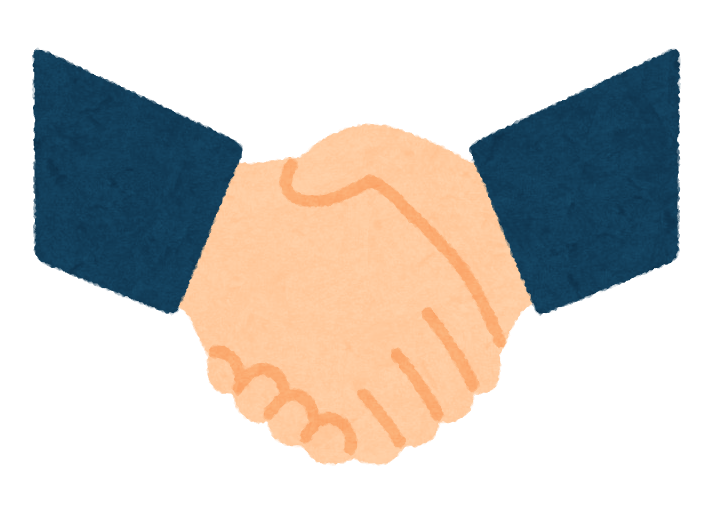 新羅
加羅
高句麗
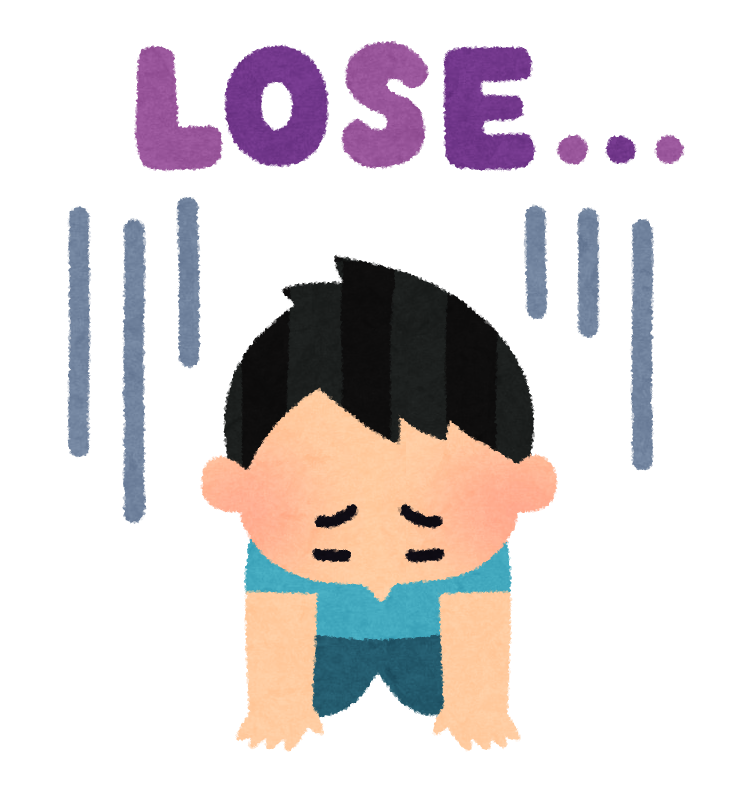 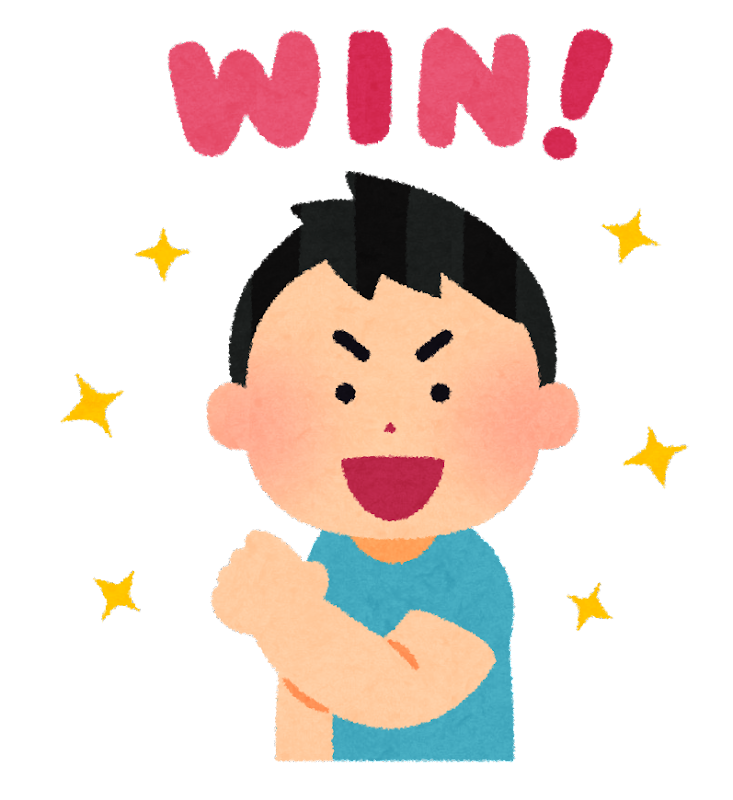 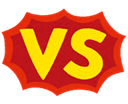 唐
新羅
朝鮮半島統一
資料：白村江の戦い | 世界の歴史まっぷ (sekainorekisi.com)
羈縻政策
中央政府から
官吏と軍を派遣
統治を監視
支配地域
唐
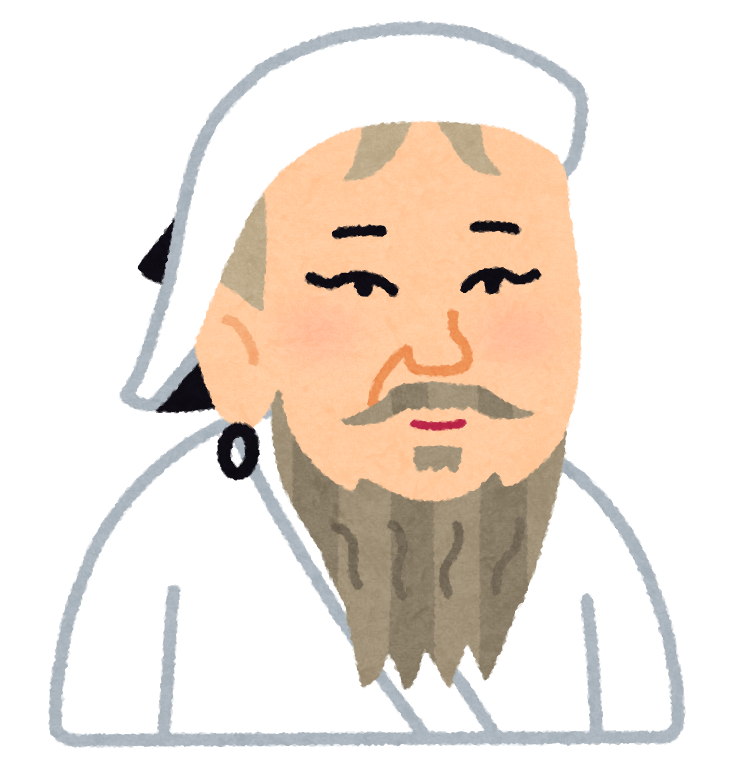 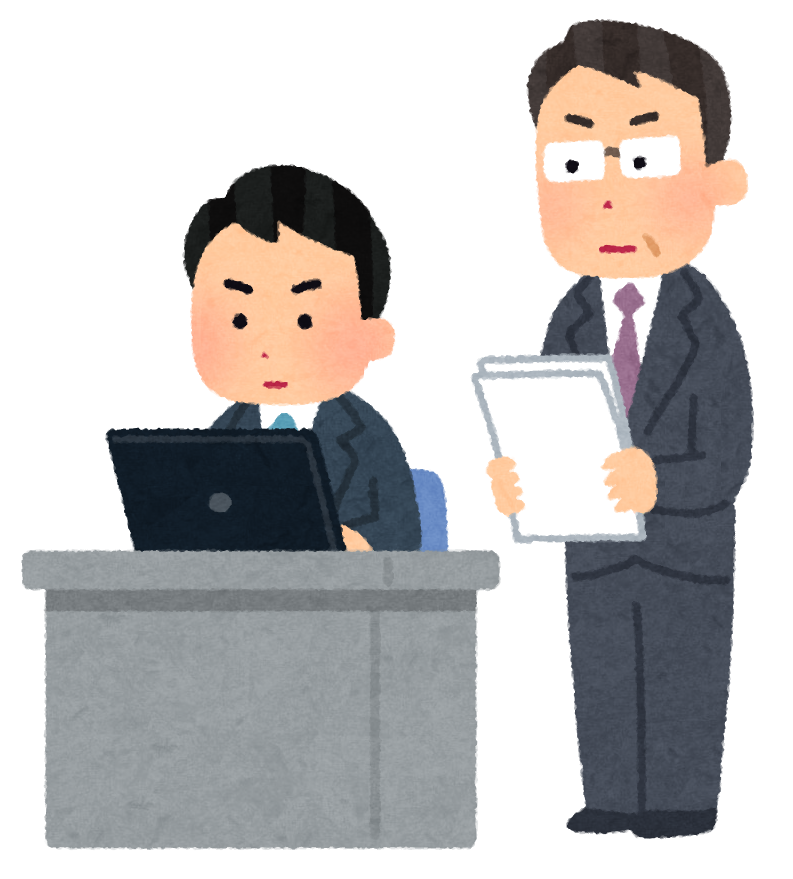 長官に任命
都護府
現地首長
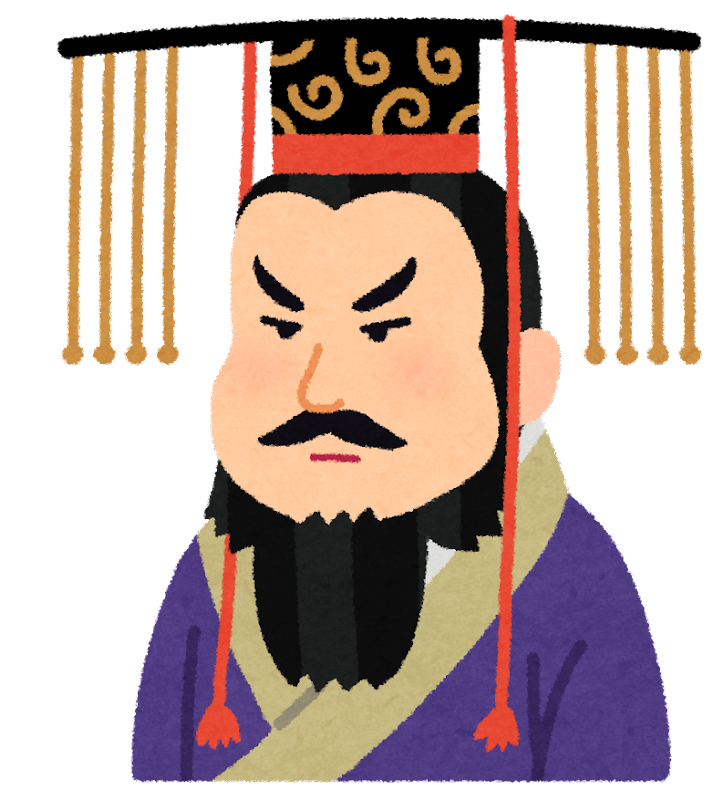 支配地域
長官に任命
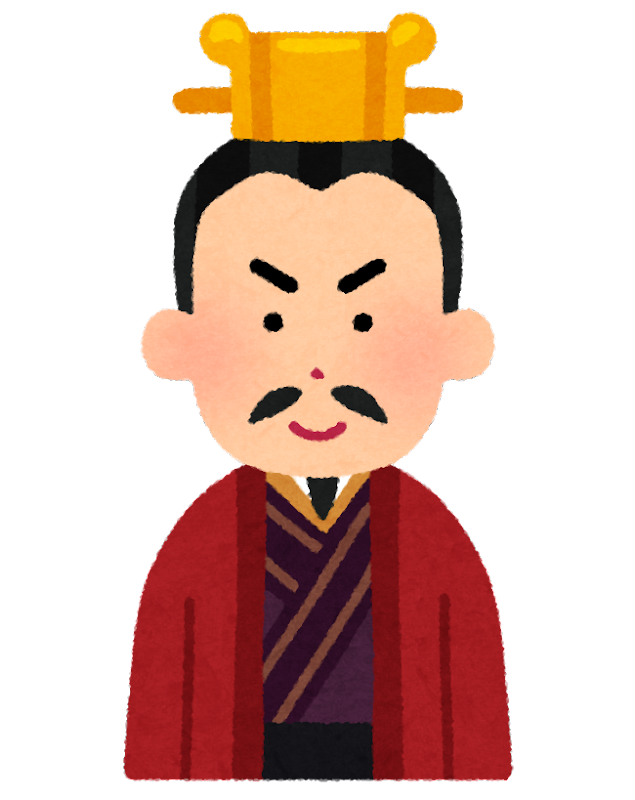 一定の自治
伝統や文化を維持
現地首長
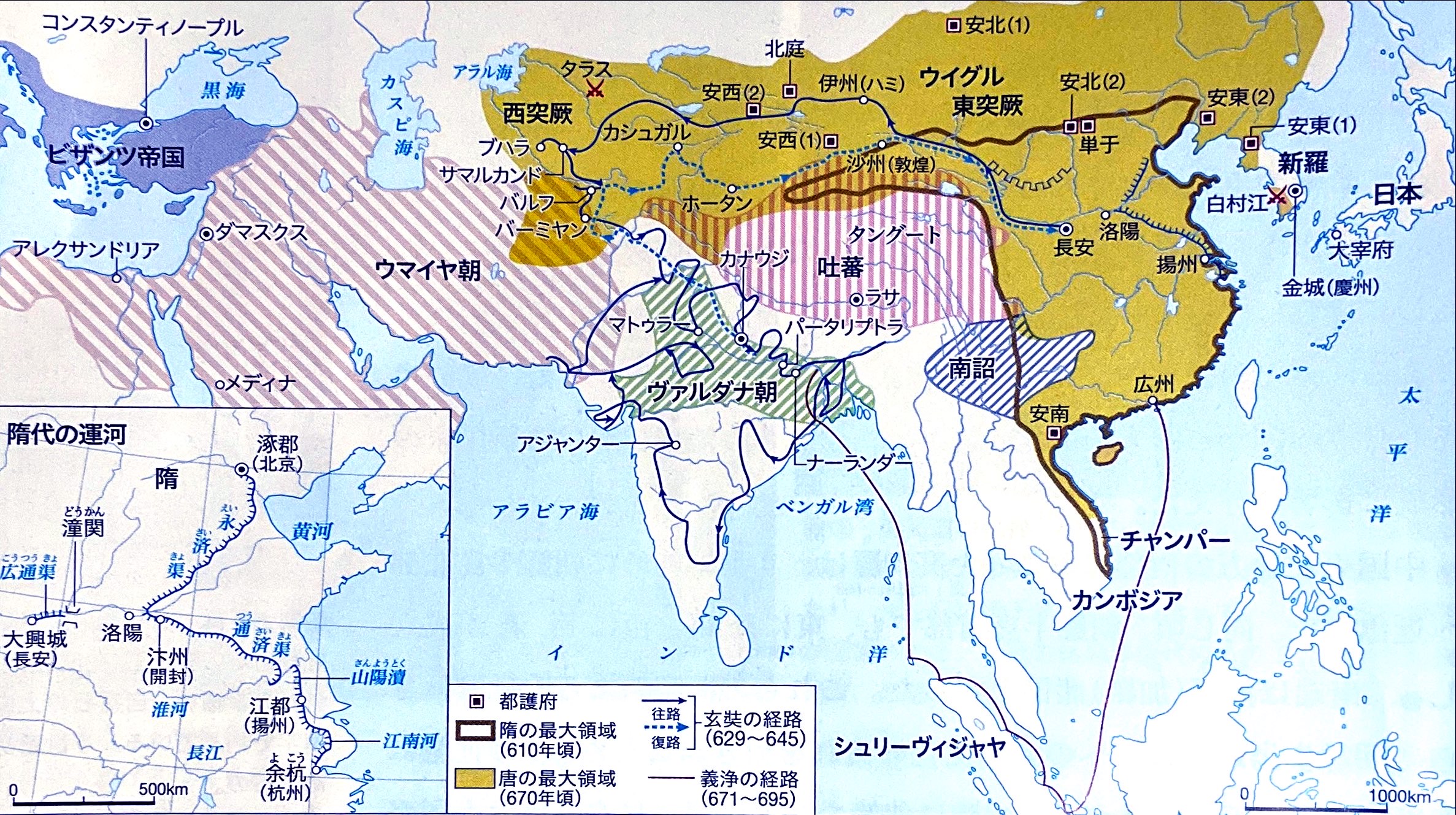 唐
資料：『詳説世界史探究』山川出版社
唐の建国と拡大
唐（都：長安）
・初代：李淵（高祖）が建国
・２代：李世民（太宗）が中国統一（貞観の治）
　　　　　　　　→　東突厥を滅ぼす（内モンゴル支配）
・３代：高宗の拡大
　　　→　西域支配
　　　→　朝鮮半島：新羅と共闘して百済と加羅を滅ぼす
　　　　　　　　　　倭と白村江の戦いで勝利
・羈縻政策　…　支配した地域を国土に組み入れ、現地首長を　　　
　　　　　　　　長官に任命して統治
　　　　　　　　　→　都護府を置いて監視